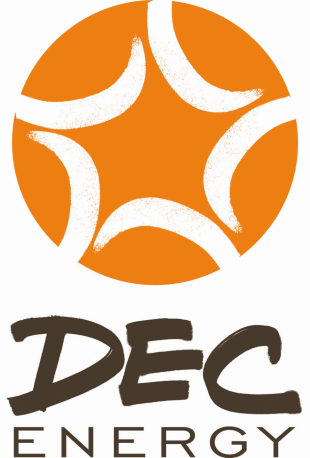 District Energy Corporation
Sustainable Project
SW 40th Thermal Energy Facility
To Serve the New Lancaster County Adult Detention Facility

April 2011
Project Overview
Geothermal Heat Pump Central Plant
Serving County Adult Detention Facility
779 Beds
270,000 Square Feet

Domestic Hot Water Pre-Heat System

Emergency  
	Power System
Overview of Geothermal Heat Pump Central Plant
Four Borefields in 8 Acres

667 Bores at 300 ft Depth

25 Nominal 70 Ton Water-to-Water Heat Pumps
1050 Tons Firm 		     Capacity

Drilling 100% Complete
Circuit Installation 90% Complete
Circuit Tie-Ins to Plant 75% Complete
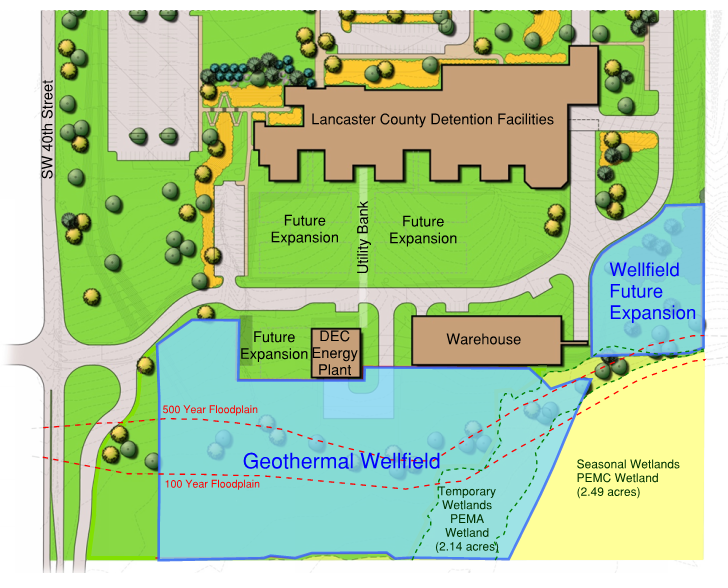 Energy Conservation Measures
Energy Recovery Systems
 Daylight Sensors 
 Fluorescent Dimming
 Control Management system
 Ozone System for Laundry
 Snowmelt Geothermal System
 Variable Frequency Drives
Domestic Hot Water Pre-Heat
1st Stage - Piping to Allow Heat Transfer from DEC HWS, HWR, or CHWR Lines

  2nd Stage - W-t-W Heat Pump in Building Using Borefield as Heat Source

  Balances Load in Borefield (building is cooling dominated)

  Projected Energy Cost Savings of at Least 35% for DHW Production
Sustainability
Projected 29% Energy Cost Savings Vs. a Conventional Thermal Plant

No Site Emissions

DHW Pre-Heat System Provides Balanced Load for Minimal Long-Term Ground Temperature Impact
ApplicationsSecured Facility, Critical Load
Costs District Shares Capital Costs
Market District Energy
Performance 
Load Diversity
Impact of the SW 40th TEF Geothermal System
Introduction of Geothermal Technology to District Energy Market
Demonstration of Reduction in Energy Consumption & Cost
Future Expansion Allows Versatility of Plant Growth Options
Data Collections to Support Application of Geothermal Technologies in District Energy Systems
Overview of Budget & Funding
$5 million ARRA Grant Received from Department of Energy in 2009
Requires Quarterly and Annual Progress Reports 
Data Reporting for 3 Years Following Project Completion
Buy America Act Compliance
Davis-Bacon Act Compliance
Funds expended through  March 2011 = $11,455,993
DOE Share = $3,260,341
DEC Share = $8,195,652
Total Estimated Project Cost $20,132,824
Geothermal System